まねき　ねこ（招き猫）
まねき　ねこ（招き猫）
招き猫 shop
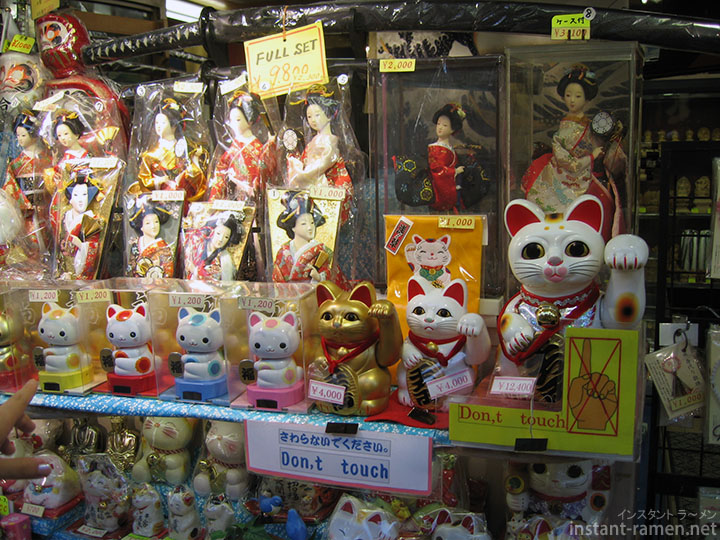 招き猫 in restaurant
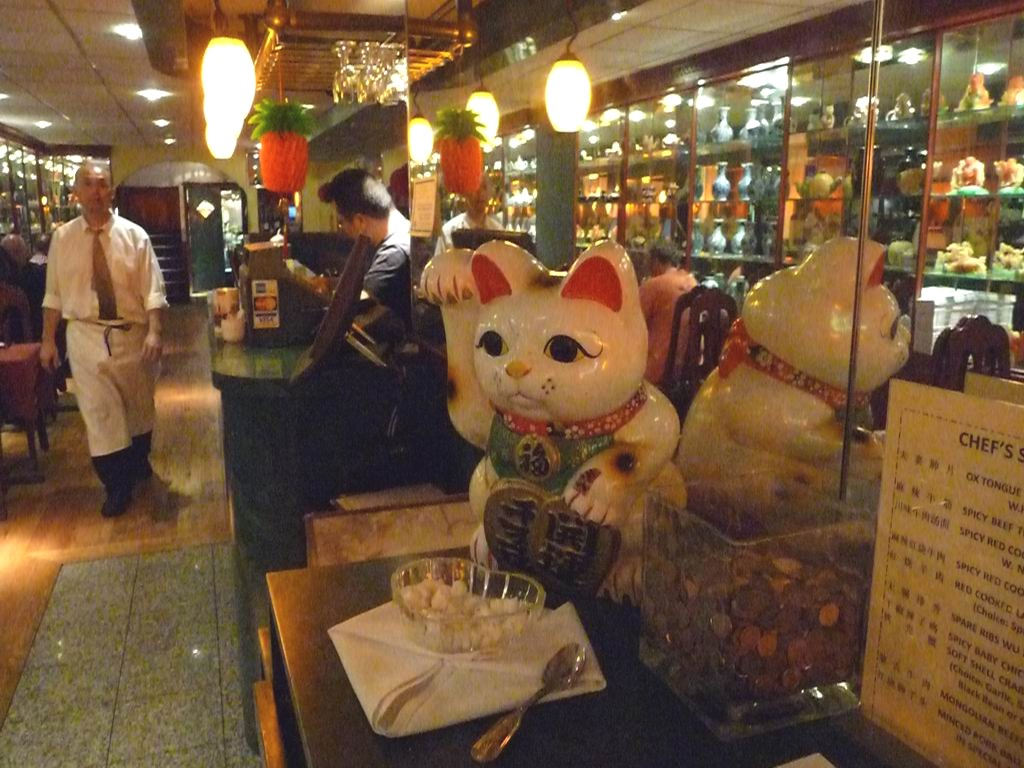 招き猫 in restaurant
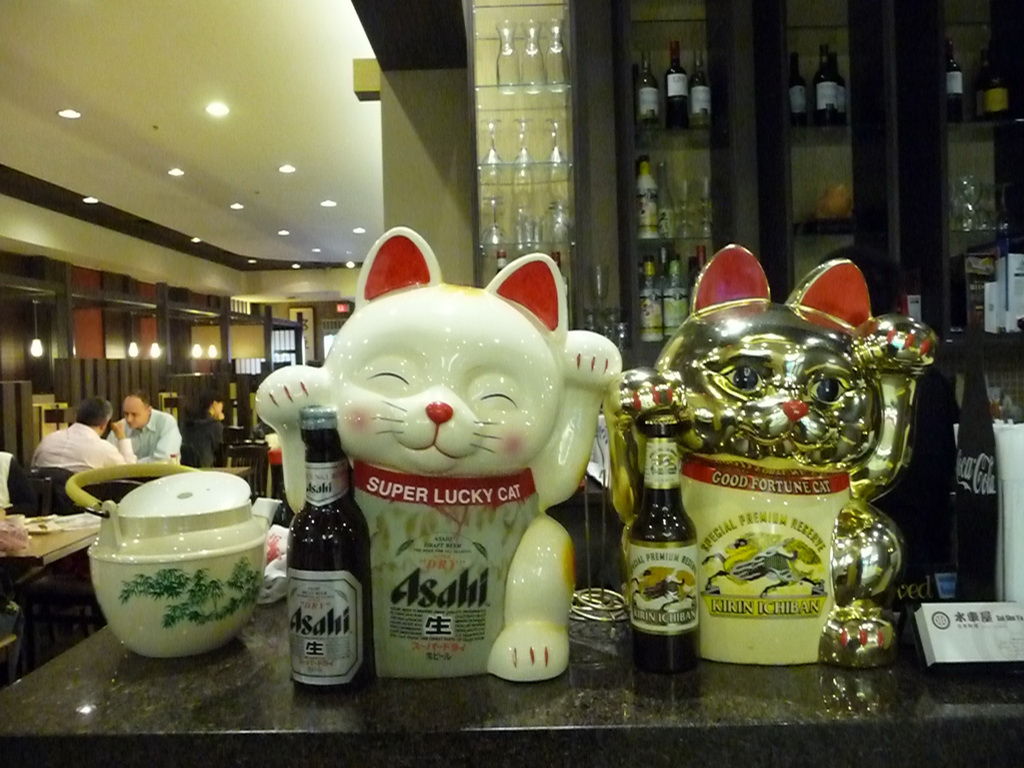 招き猫　on accessories
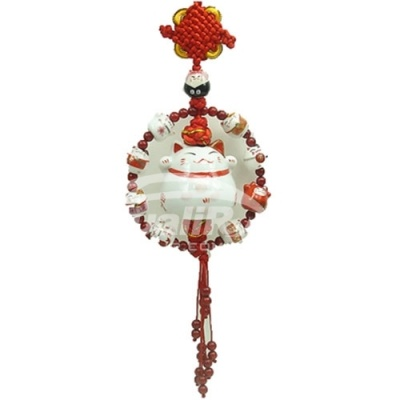 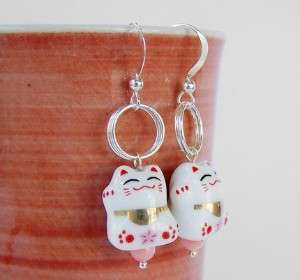 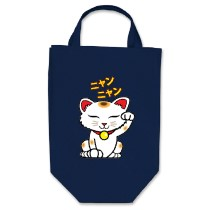 What is so special about Maneki Neko? Let’s share our ideas…
まねき　ねこは　なに？
Beckoning cat. Also known as Welcoming cat, Lucky cat, Fortune cat or Money cat

A common Japanese sculpture often made of ceramics

Believed to bring good luck to the owner
まねき　ねこの　ジェスチャー
Upright paw beckoning

Left paw raised brings in customers

Right paw raised brings good luck and wealth

Some believe the opposite
まねき　ねこの　こばん
こばん (worth one Ryo)
せんまんりょう
(10million Ryo)
Let’s make one for ourselves!
You will need…

Coloured pencils (いろえんぴつ）
Scissor　（はさみ）
Gluestick　（のり）

Step1 : Colour in according to the instructions
Step2 : Cut into separate pieces
Step3 : Glue the pieces together to complete 
            a 3D Maneki Neko
まねき　ねこの　いろ
めは　あおい　です。
はなは　オレンジ　です。　
くち　と　みみは　あかい　です。
くちわ(collar)と　こばん(coin)　は　きいろい　
　です。
はんえん(semi-circle)は　みどり　です。
あたま(head)と　うで(arms)と　あし(feet)と　
　ちょうほうけい(rectangle)は　しろい　です。